ठेस –फणिश्वरनाथ रेणु 			डॉ.जशाभाई
जन्म-४ मार्च १९२१
अररिया, बिहार, भारत
मृत्यु	11 अप्रैल 1977 (उम्र 56)

व्यवसाय	उपन्यासकार, संसमरणकार
उल्लेखनीय कार्य	मैला आँचल

सम्मान- अपने प्रथम उपन्यास 'मैला आंचल' के लिये उन्हें पद्मश्री से सम्मानित किया गया।
ठेस –फणिश्वरनाथ रेणु 			डॉ.जशाभाई
मैला आंचल 1954,
परती परिकथा 1957
जूलूस	,दीर्घतपा 1964
कितने चौराहे1966 कलंक मुक्ति 1972
पलटू बाबू रोड 1979
कथा-संग्रह
ठुमरी,1959, एक आदिम रात्रि की महक,1967,अग्निखोर,1973
एक श्रावणी दोपहर की धूप,1984
अच्छे आदमी,1986
ठेस –फणिश्वरनाथ रेणु 			डॉ.जशाभाई
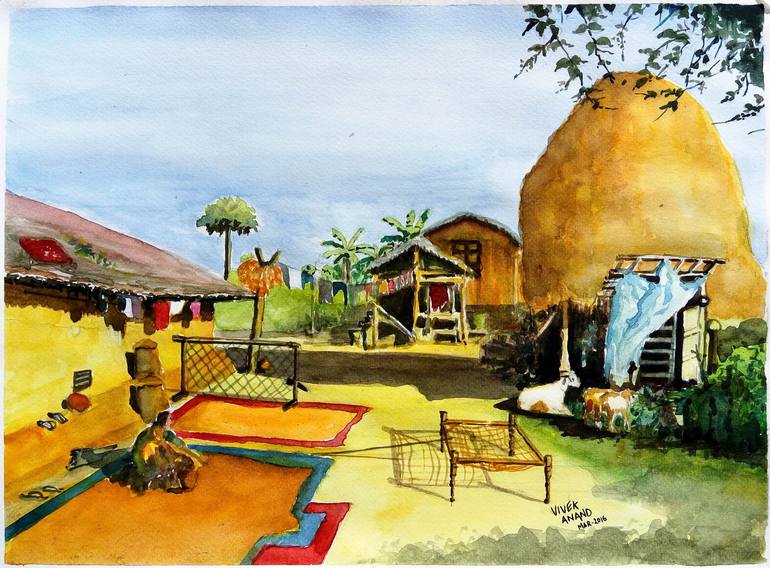 सिरचन
ठेस –फणिश्वरनाथ रेणु 			डॉ.जशाभाई
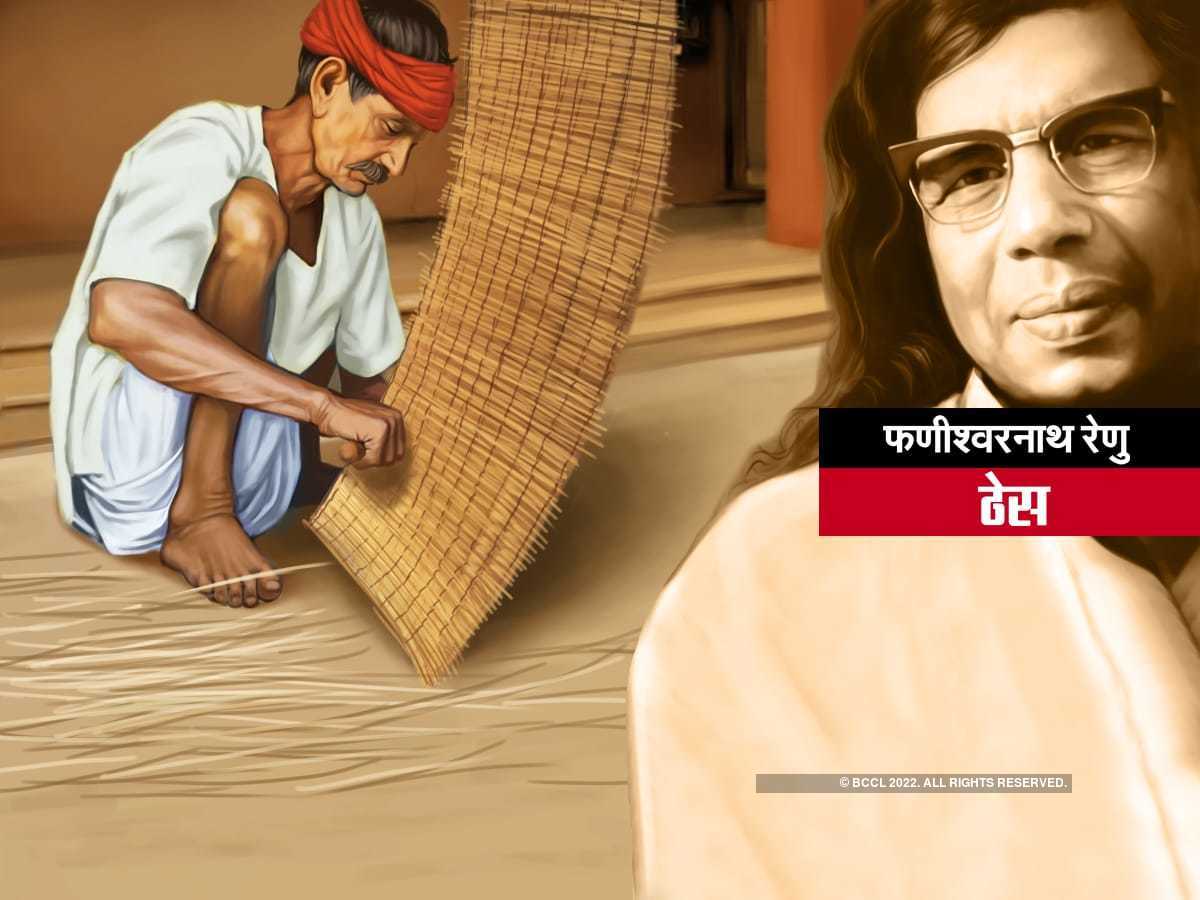 सिरचन
ठेस –फणिश्वरनाथ रेणु 			डॉ.जशाभाई
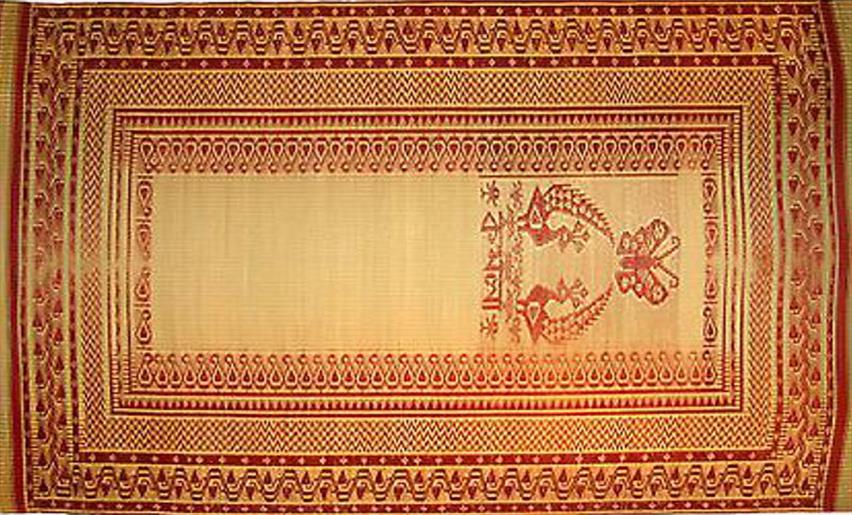 सिरचन द्वारा तैयार शीतलपाटी